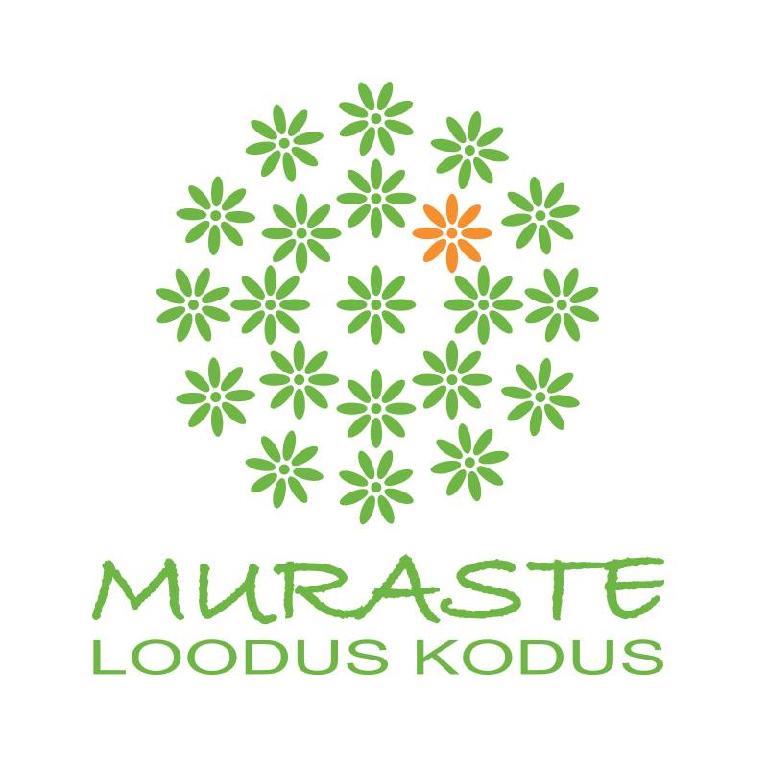 Aktiivne külaselts ja panustavad kodanikeühendused – kuidas seda saavutada?Muraste külaseltsi näide
Aule Kikas
Muraste külaseltsi juhatuse liige
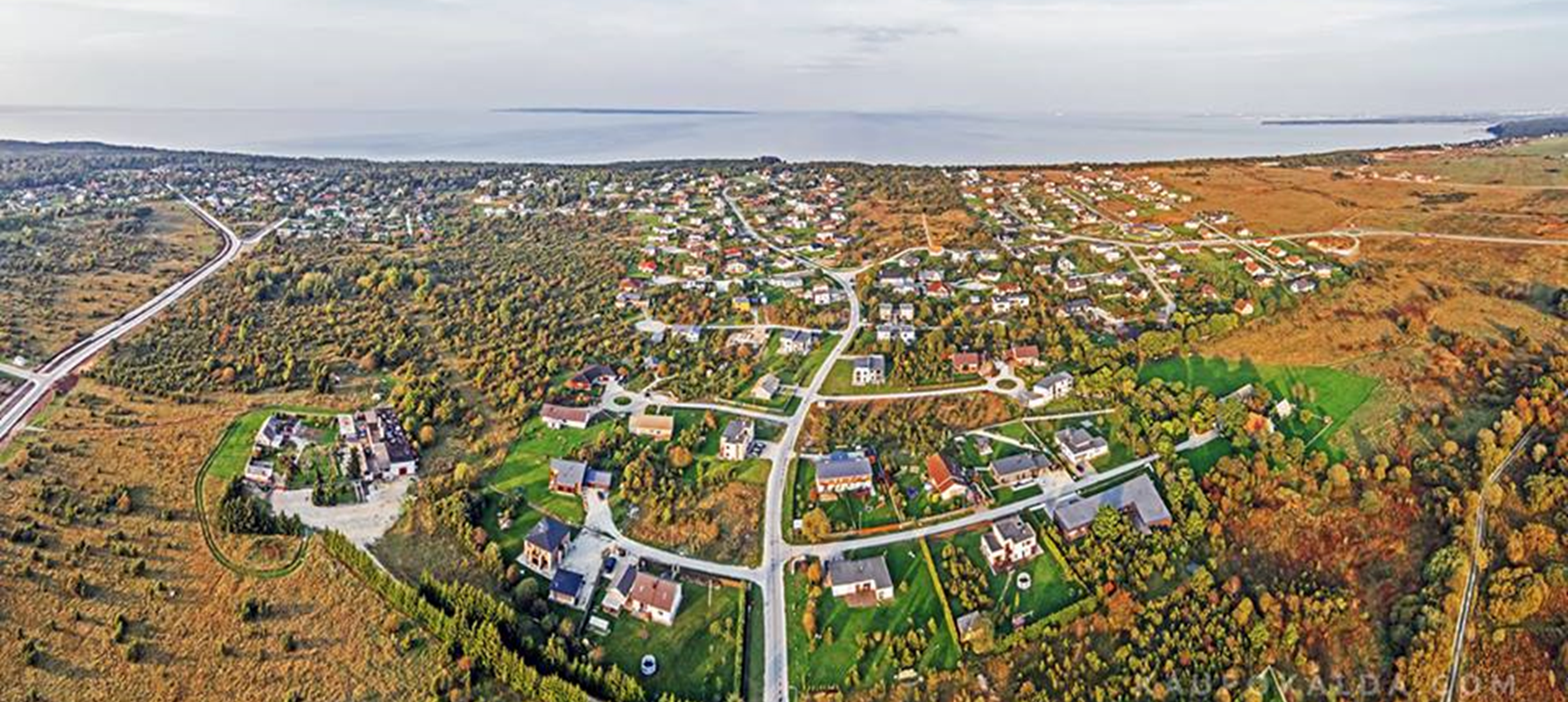 tekst
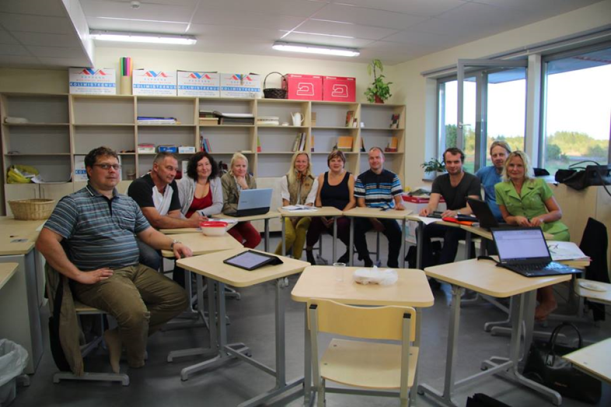 Muraste küla -  1760 elanikku
Muraste külaselts - 187 liiget
Koostöö
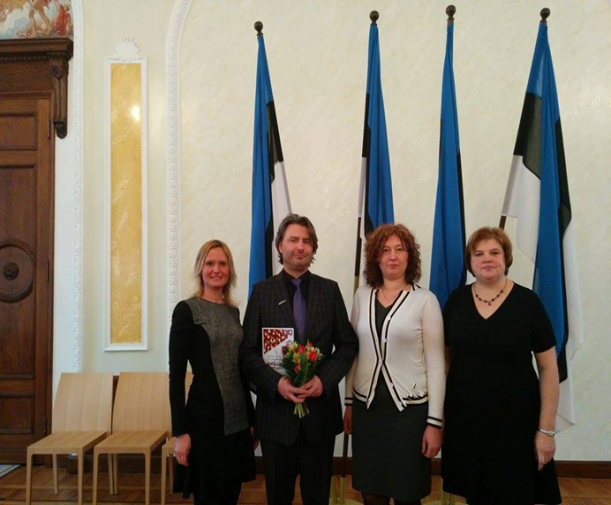 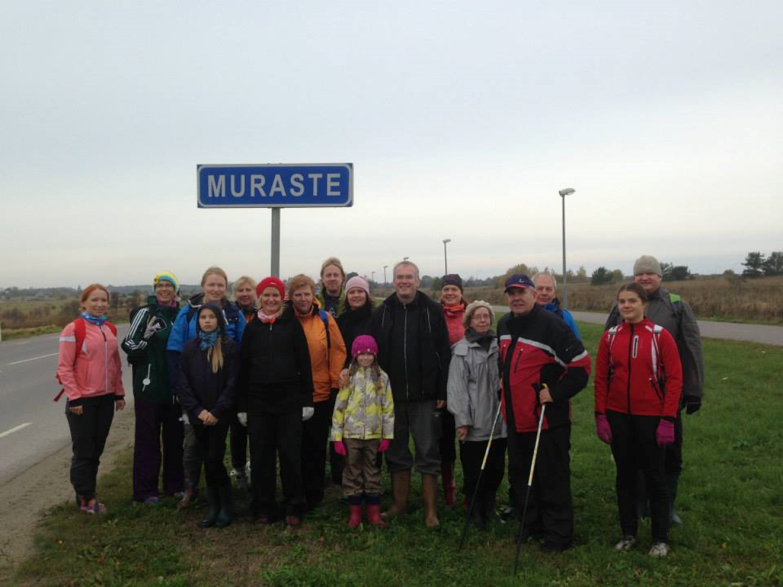 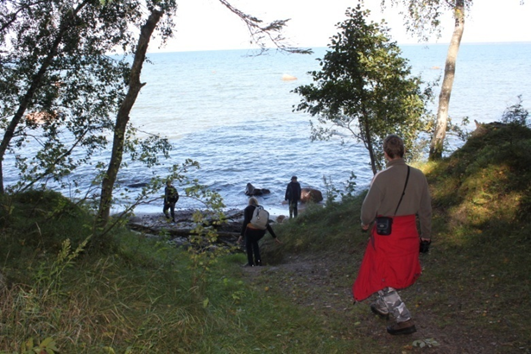 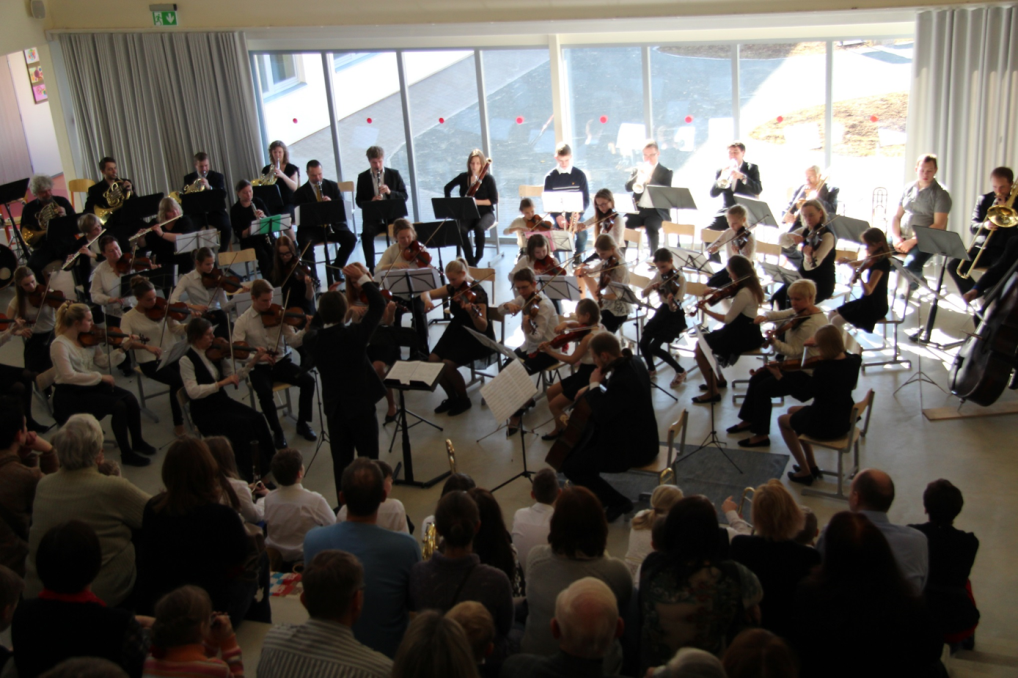 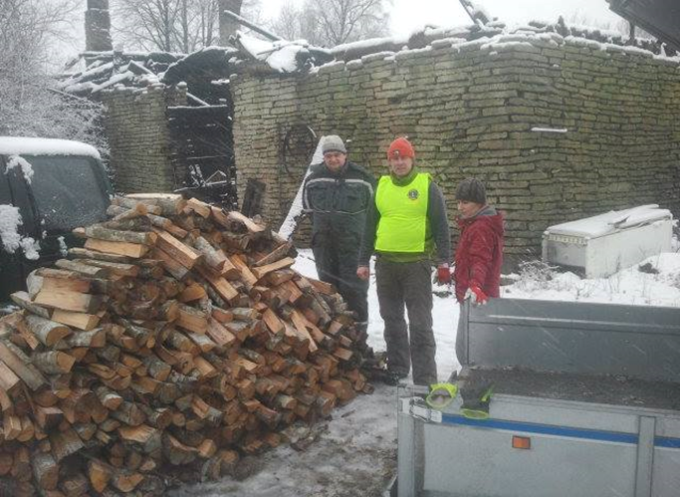 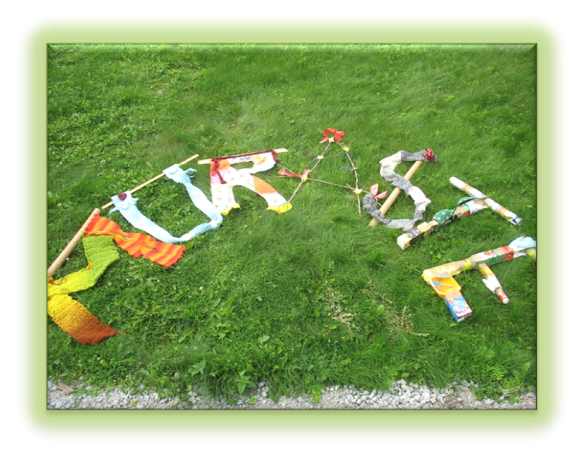 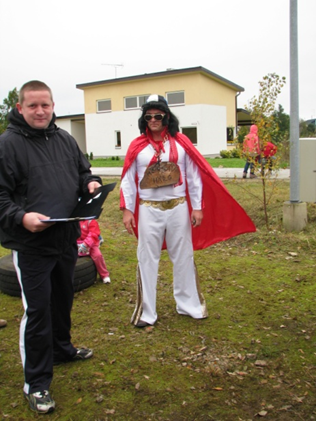 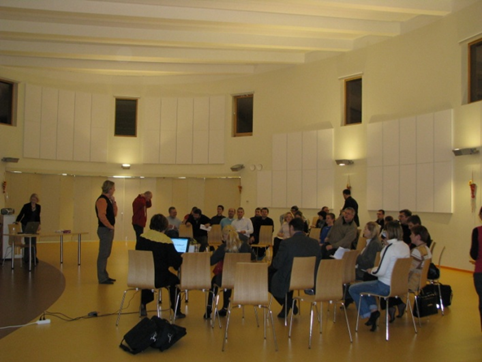 Meie saladus...
Hoolime ja märkame!
Lihtsalt liigume!
Koostöö!
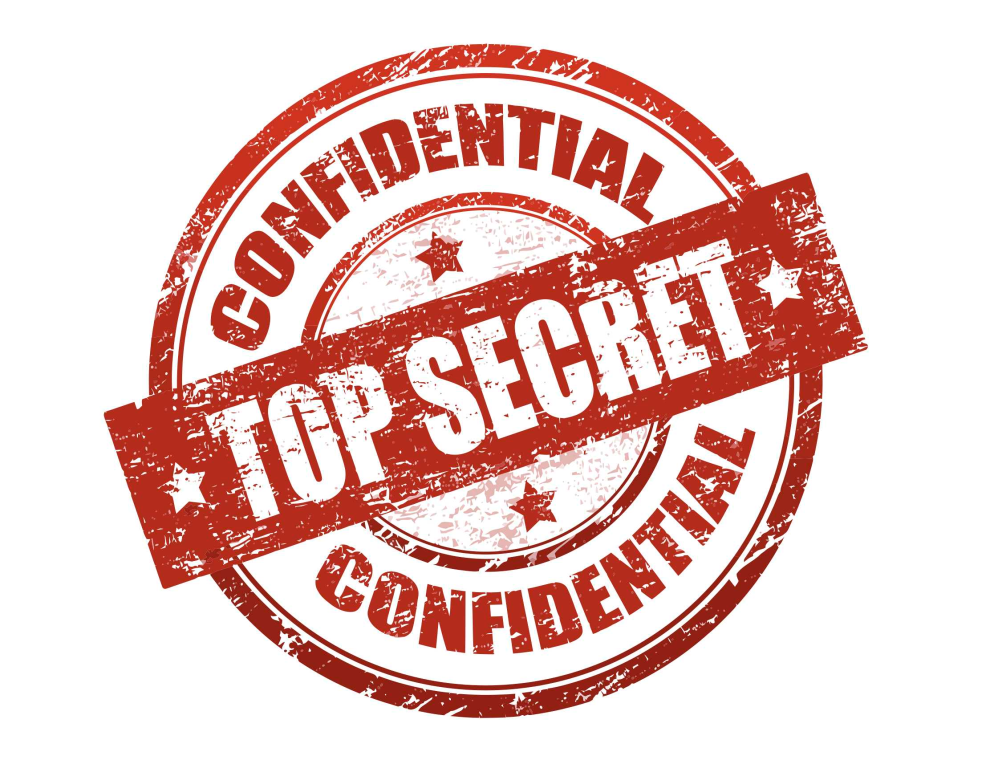 See rõõm on elust endast
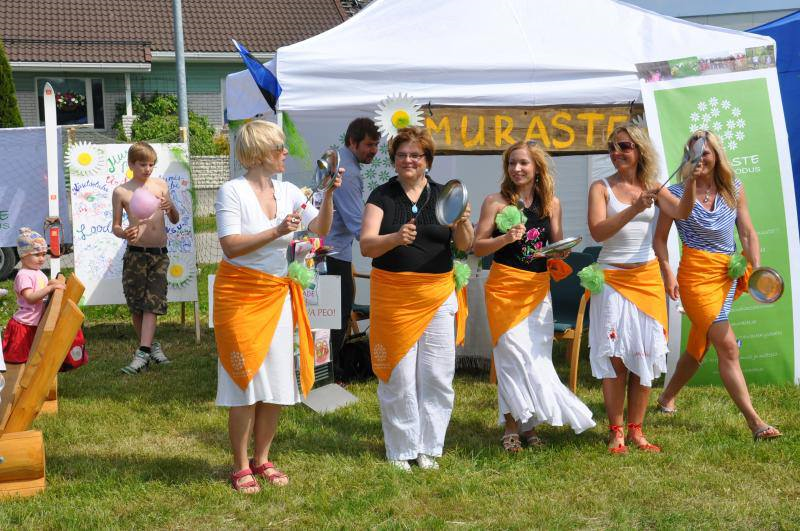 Lihtsalt liikuma!
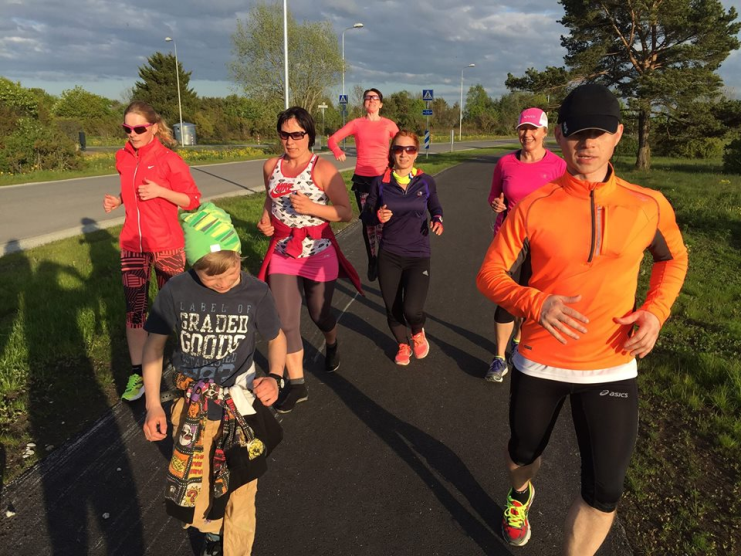 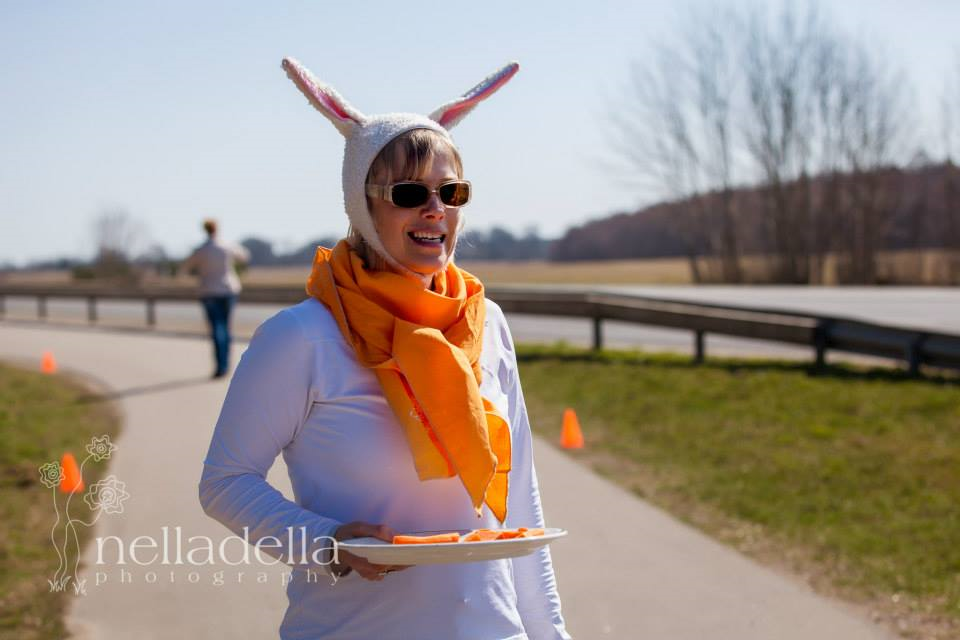 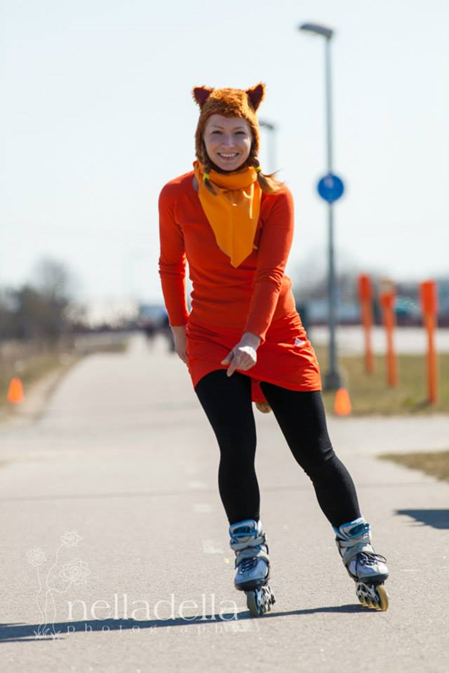 Prrr...Tilgu hülged!
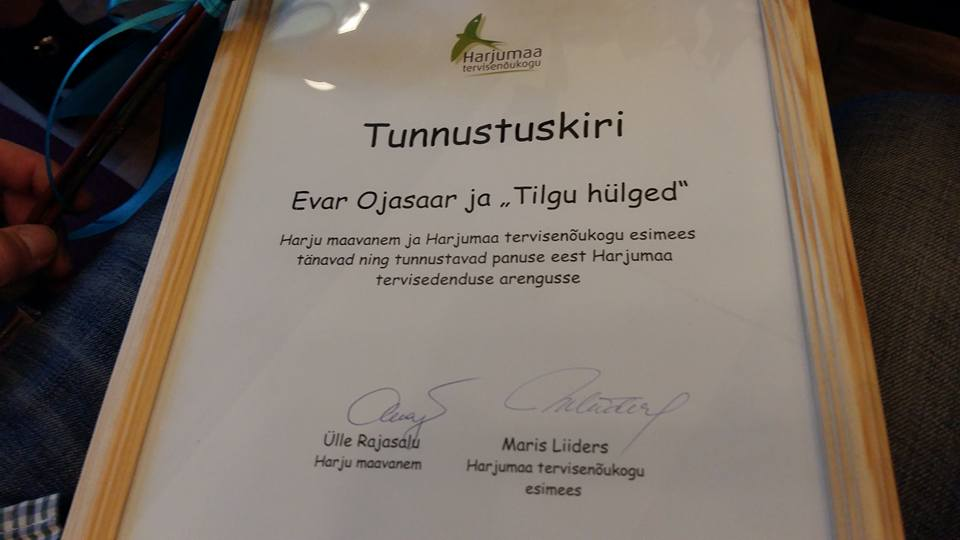 Rõõm!
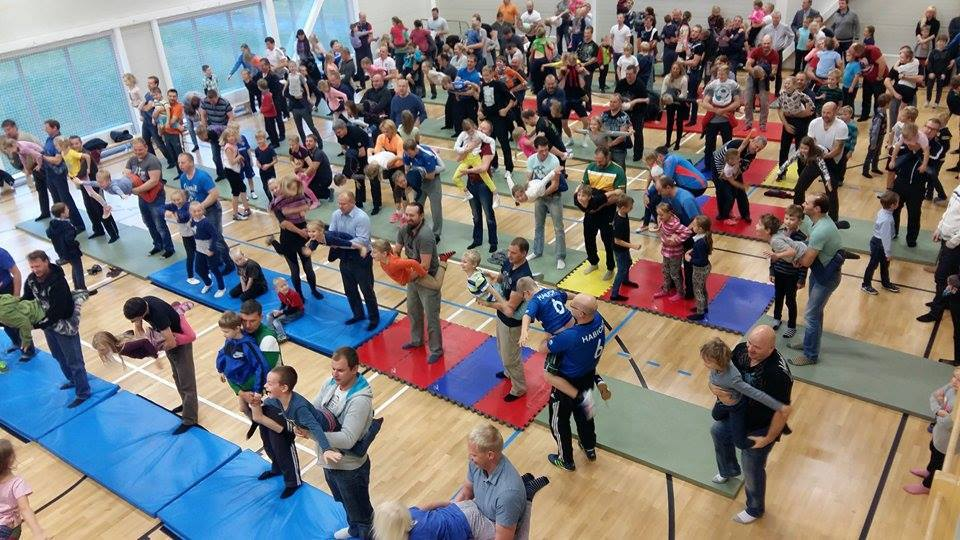 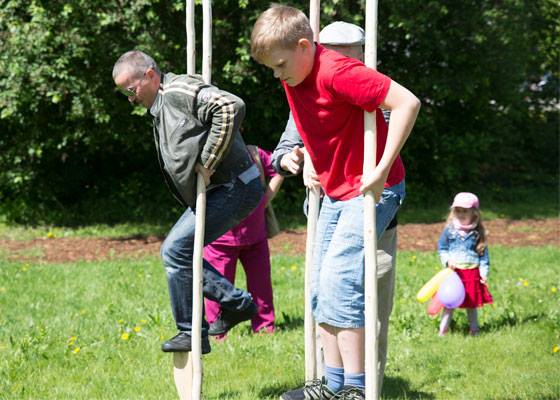 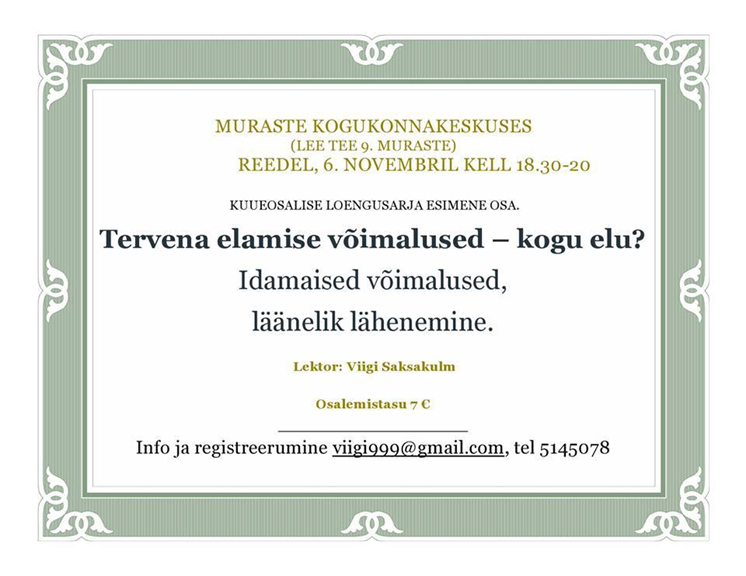 Tervena elamise võimalused
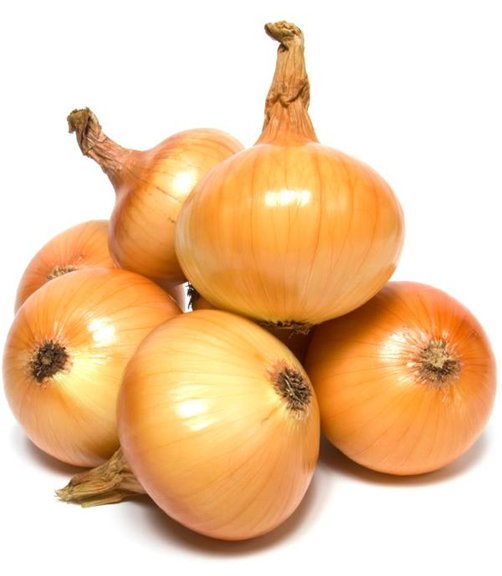 Kuldne nööp;)
Ühishange,  sügis 2015
190 puhastatud korstent / küttekollet
Turvalisem koolitee
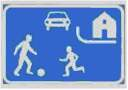 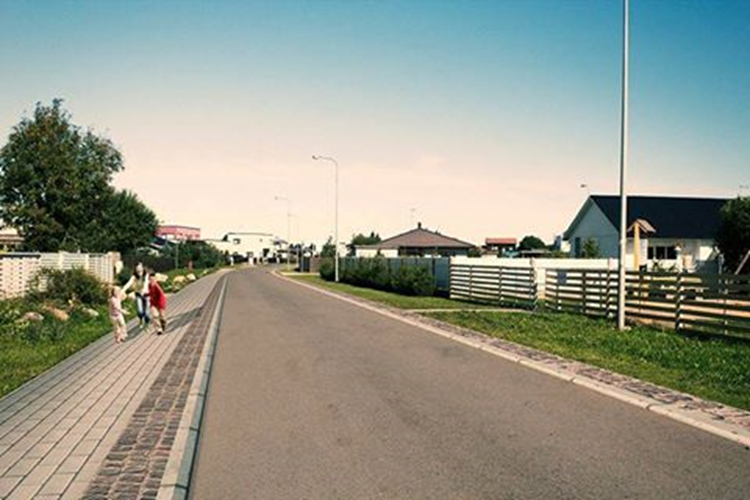 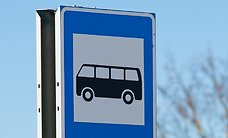 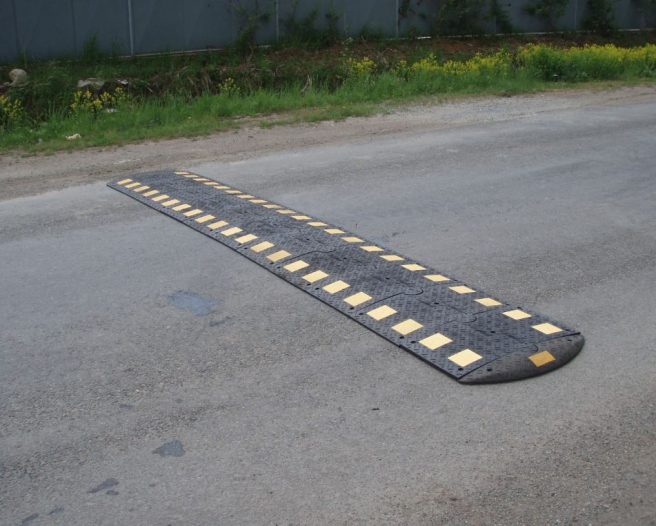 Hooliv kogukond
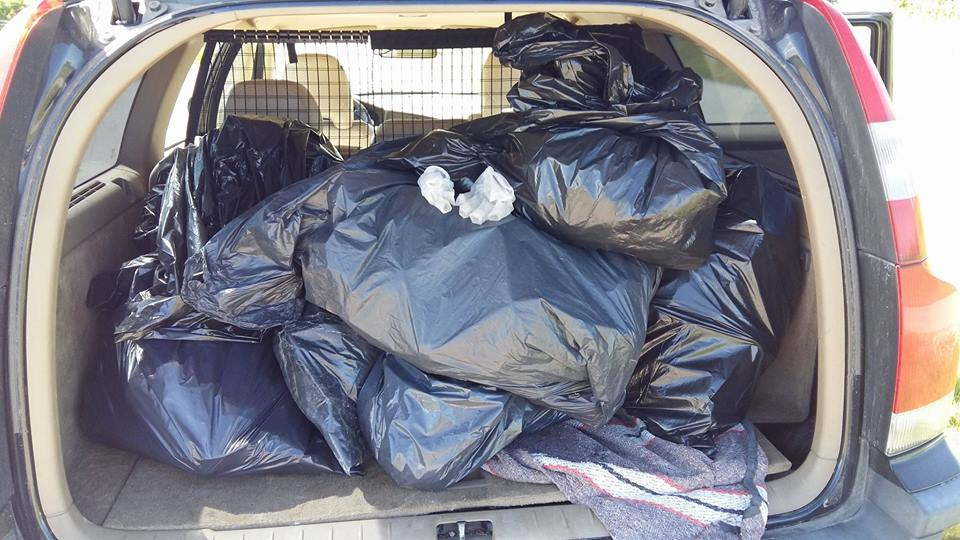 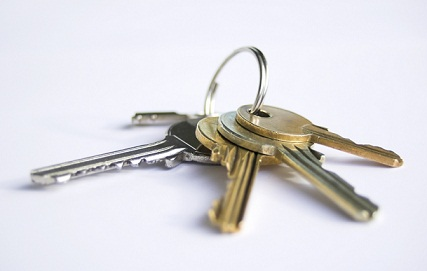 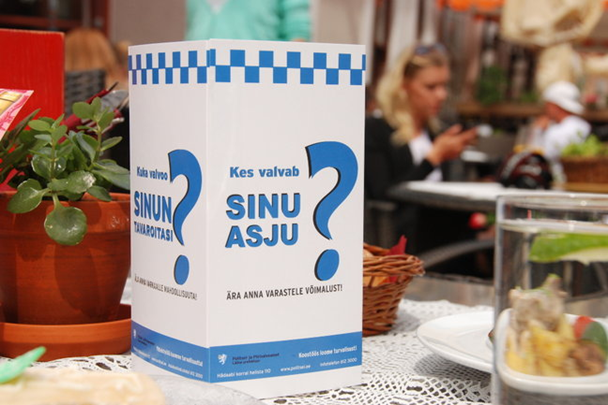 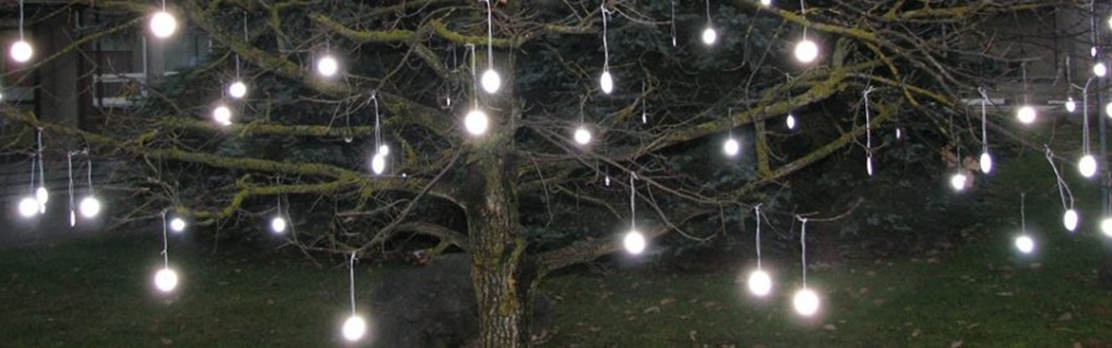 Märkav silm
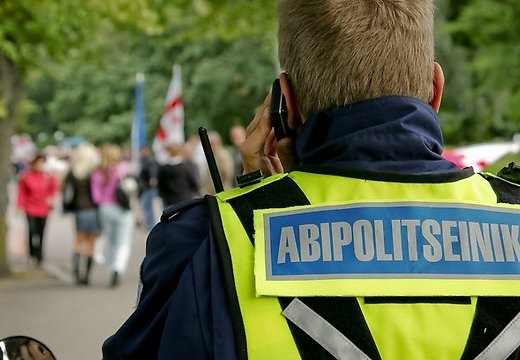 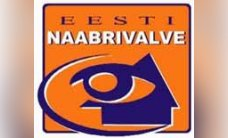 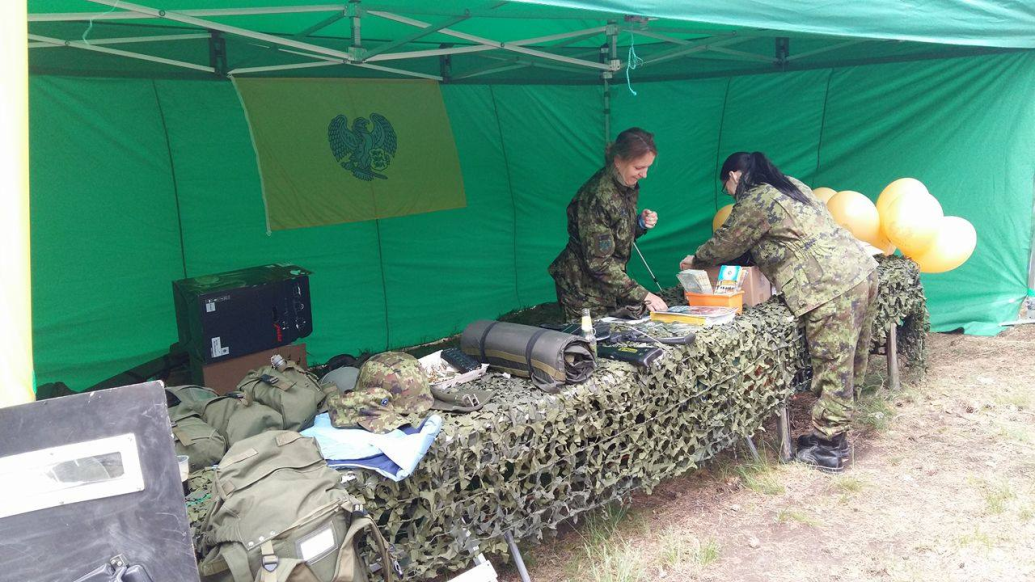 Turvaline koduküla
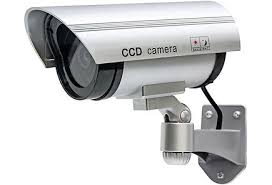 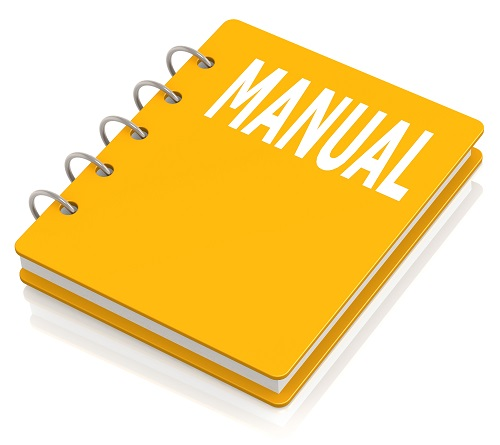 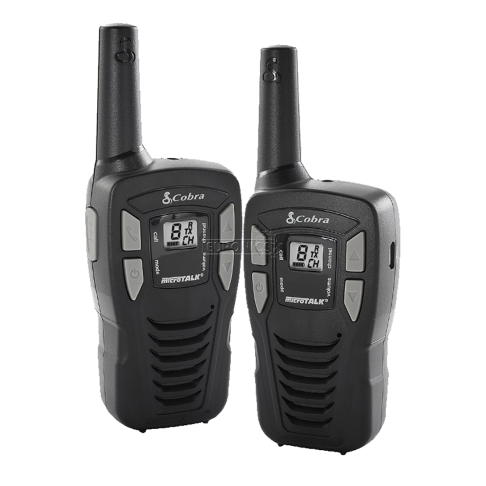 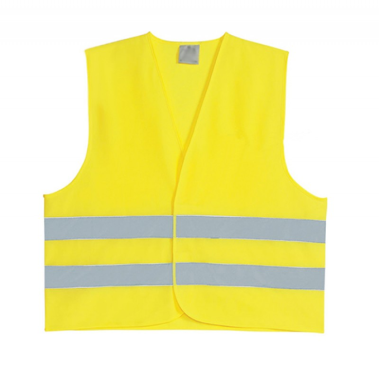 Märkame ja tunnustame
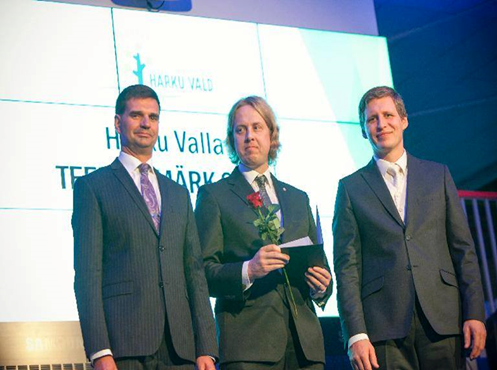 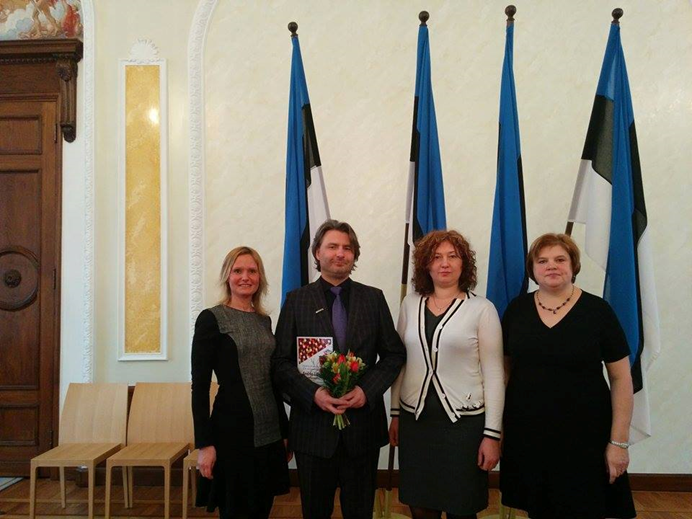 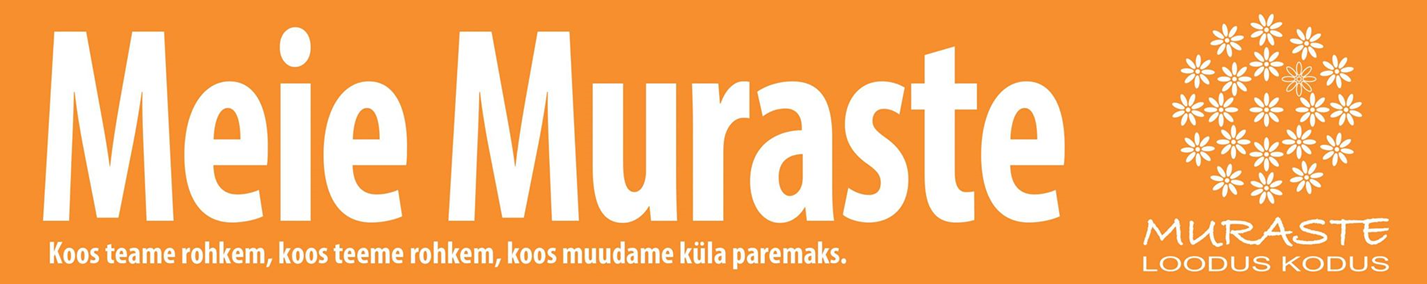 Muraste külaselts / Muraste kogukonnakeskus
www.muraste.ee  
www.facebook.com/MurasteKylaselts 
muraste@muraste.ee 
tel 5253128
TULGE  MEILE  KÜLLA!